HATAY ANADOLU LİSESİ ORTA ÖĞRETİM YÖNETMELİĞİ
(Sınıf Geçme,okul kuralları,Nakil işlemler)
KAYA BAYAZITOĞLU ANADOLU LİSESİ OKULUMUZ VE OKUL KURALLARI
Okul Müdürü:YUSUF KILINÇ
İdari İşler Ve 10 Sınıflar Müd.Yrd.: HASAN ARSLANER
9 Sınıflar Müd. Yrd.:MEHMET APANLAR
9.10 Sınıflar Rehber Öğrt. ECE ORUÇ 
9.10 Sınıflar: Rehber Öğrt.: Rehber Öğrt.:MEHMET ÖZBAY
ZAMAN ÇİZELGESİ
Toplanma: 7.45
 İlk Ders Başlangıç: 8.00 
 Son Ders Bitiş: 15.00
Geç gelme birinci ders için belirlenen süre en fazla 5 dakikadır.  
Bu sürenin dışındaki geç gelmeler devamsızlıktan sayılır.
Kılık Kıyafet
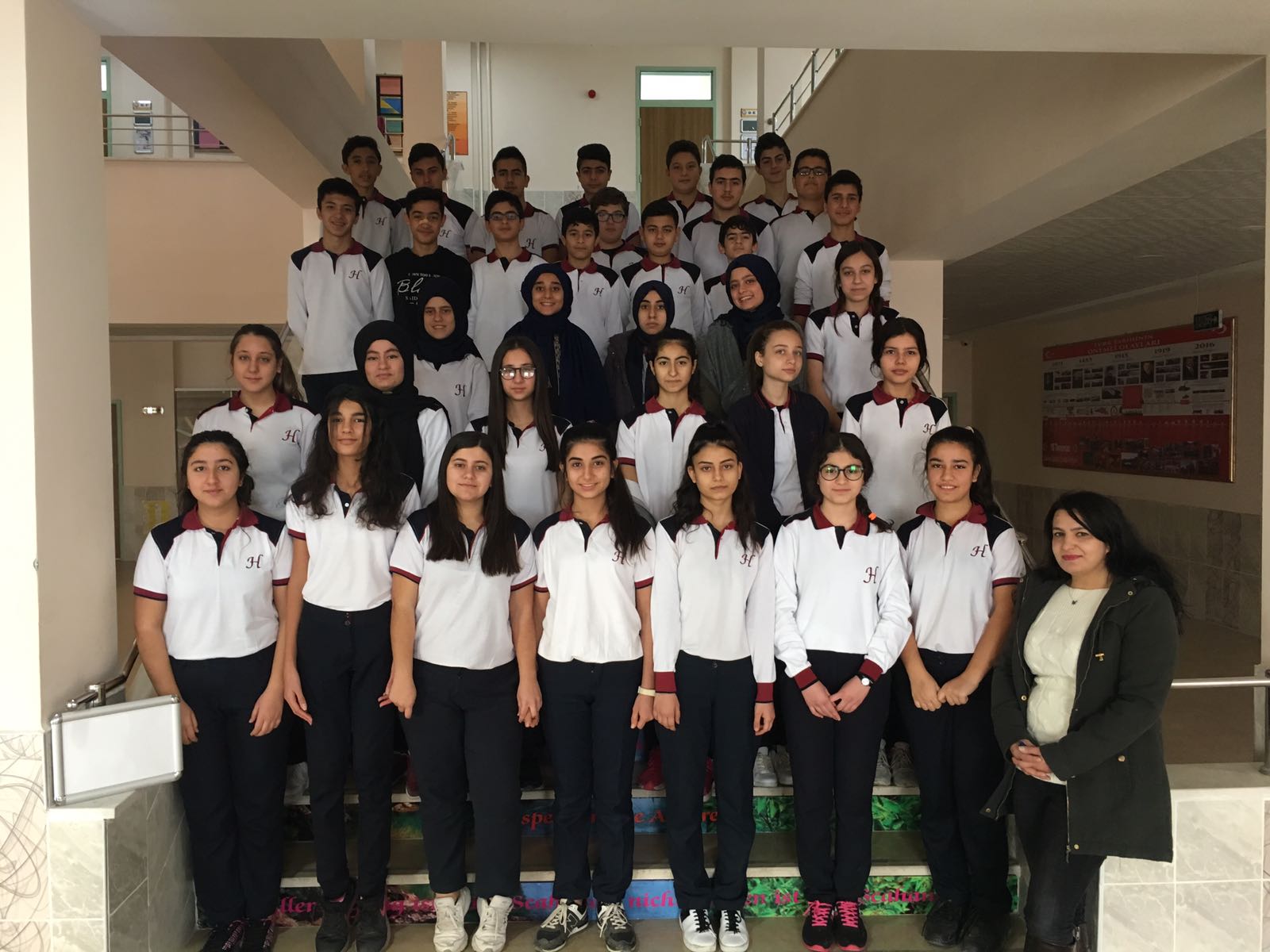 Yönetmeliğine Göre Kılık Kıyafet Sınırlamaları
Öğrenciler, öğrenim gördükleri okulun arması ve rozeti dışında nişan, arma, sembol, rozet ve benzeri takıları takamazlar. 
İnsan sağlığını olumsuz yönde etkileyen ve mevsim şartlarına uygun olmayan kıyafetler giyemezler. 
Yırtık veya delikli kıyafetler ile şeffaf kıyafetler giyemezler.
Vücut hatlarını belli eden şort, tayt gibi kıyafetler ile diz üstü etek, derin yırtmaçlı etek, kısa pantolon, kolsuz tişört ve kolsuz gömlek giyemezler.
Siyasî sembol içeren simge, şekil ve yazıların yer aldığı fular, bere, şapka, çanta ve benzeri materyalleri kullanamaz ve giysileri giyemezler.
Okul içinde saçlar temiz ve boyasız olarak bulunur, makyaj yapamaz, bıyık ve sakal bırakamazlar.
Öğrenci Nöbetleri
Öğrencilerin görev ve sorumluluk bilincini geliştirmek, okulun yönetim işlerine yardımcı olmalarını sağlamak amacıyla öğrencilere nöbet görevi verilir. (M.33-1)
Nöbetçi öğrenciler, nöbetçi öğretmene, nöbetçi müdür yardımcısına veya okul müdürüne bilgi vermek şartıyla yazılı ve uygulamalı sınava girerler. Öğrencilerin nöbet tuttuğu günler devamsızlıktan sayılmaz. (M.33-2)
Sınıf Başkanlığı
Bir sınıfta bulunan öğrenciler, sınıf öğretmeni rehberliğinde her ders yılı için sınıf başkanı ve başkan yardımcısı seçer. Boşalan sınıf başkanlığı için aynı yolla seçim yapılır. (M.32-1)
Sınıf başkanlığına ve başkan yardımcılığına aday olacak öğrencilerde; disiplin cezası almamış olmak ve örnek davranışlara sahip olmak şartı aranır. (M.32-2) 

Seçilme şartlarını kaybeden sınıf başkanı ve yardımcısı sınıf rehber öğretmeni tarafından görevden alınır. (M.32-3)
Geç Gelme, Devamsızlık
Geç gelen öğrencilerin derse alınma şekli ve süresi ders yılı başında öğretmenler kurulunca kararlaştırılarak veli ve öğrencilere duyurulur. Birinci ders saati geç gelmeler devamsızlıktan sayılır. (M.35-1)
Günlük toplam ders saatinin 2/3 ü ve daha fazlasına gelmeyenlerin devamsızlığı bir gün, diğer devamsızlıklar ise yarım gün sayılır. (M.36-2b)
.
Özürsüz olarak art arda iki gün ve daha fazla devamsızlık yapan veya okula geldiği halde derse girmeyen öğrenciler hakkında disiplin işlemi uygulanır. (M.36-2c)
Devamsızlık süresi özürsüz 10 günü, toplamda 30 günü aşan öğrenciler, ders puanları ne olursa olsun başarısız sayılır. (M.36-5)
Ancak kaynaştırma ve özel eğitim gerektiren öğrencilerin toplam devamsızlık süresi 60 gün olarak uygulanır. 
Devamsızlık nedeniyle başarısız sayılan ve öğrenim hakkı bulunan öğrenciler takip eden öğretim yılında okula devam ettirilir. 
Sınıf tekrarı hakkı bulunmayanların okulla ilişikleri kesilerek Açık Öğretim Lisesi veya Mesleki Açık Öğretim Lisesine gönderilir.
.
Öğrencinin devamsızlık yaptığı süreye ilişkin özür belgesi veya yazılı veli beyanı, özür gününü takip eden en geç 5 iş günü içinde okul yönetimine velisi tarafından verilir ve e-Okul sistemine işlenir. (M.36-7)
Özür Belgelerinin İdareye Teslimi
Öğrencinin devamsızlık yaptığı süreye ilişkin özür belgesi veya yazılı veli beyanı, özür gününü takip eden en geç 5 iş günü içinde okul yönetimine velisi tarafından verilir ve e-Okul sistemine işlenir (M 36-7)
Öğrenciler veli refakati olmadan okul dışına gönderilemezler.
Faaliyet İzinleri
Yurt içinde ve yurtdışında, bilim, tiyatro, spor, müzik, folklor, beceri yarışması ve benzeri eğitici-kültürel faaliyetlere ve bunların hazırlık çalışmalarına katılmasına Bakanlık, mahallî mülki amirleri ve/veya millî eğitim müdürlüklerince izin verilen öğrenciler, okula devam edemedikleri sürece faaliyet izinli sayılırlar ve bu süre devamsızlık süresine dâhil edilmez. Ancak, faaliyet için verilen izinlerin toplamı bir eğitim ve öğretim yılının yarısından fazla olamaz.
.
Yurt içindeki faaliyetlere katılan öğrencilere millî eğitim müdürlüklerince, yurtdışındaki faaliyetlere katılan öğrencilere ise Bakanlık ve/veya mahalli mülki idare amirlerince izin verilir.
	Bu öğrencilerin başarı durumlarının belirlenebilmesi için iki dönem puanı almış olmaları gerekir.
Veli Okul İletişimi
Veliler genel görüşmelerini öncelikli olarak şube rehber öğretmenleri ile yaparlar.
Öğrencileri için her türlü rehberlik işlemlerini ilgili okul rehber öğretmeni ile takip ederler. 
Öğrencilerin izin işlemleri için yasal süresi içerisinde ilgili müdür yardımcısı ile görüşülür.
.
Okul idaresinin veli kabul saatleri idare tarafından ilan edilir.
Öğrenciler özlük ve idari işlemlerinde şube rehber öğretmeni – okul rehber öğretmeni – ilgili müdür yardımcısı sırasını takip ederler. 
Öğrenciler ve velileri problem çözümlerinde veya isteklerinde doğrudan okul müdürü ile görüşmezler.
Nakil İşlemleri
Nakil ve geçiş başvurusu, her ayın ilk iş gününden son işgününe kadar veli tarafından çalışma saatleri içerisinde öğrencinin öğrenim gördüğü okul müdürlüğüne dilekçe ile yapılır. 
   
      Ortaöğretime geçiş sistemine bağlı olarak yapılan yerleştirmeye esas nakil işlemleri, puan üstünlüğü ve okulların açık kontenjanlarına göre
Başvuru, öğrencinin nakil şartlarını taşıması hâlinde naklen gidilmek istenilen okul müdürlüğüne e-Okul sistemi üzerinden iletilir. 
Onay veya ret işlemi nakil istenilen okul müdürlüğünce e-Okul sistemi üzerinden ayın son iş günü çalışma saatleri içerisinde gerçekleştirilir. (M.38-4a)
Okullar Arası Nakiller
Aynı türdeki okullar arasında her sınıf seviyesinde ( Anadolu –Anadolu)
Meslek Liseleri – Güzel Sanatlar Liseleri- İmam Hatip Liselerinden Anadolu Liselerine 10. Sınıf sonuna kadar. 
Anadolu Liselerinden Meslek Liselerine 10. Sınıfın birinci dönem sonuna kadar yapılır.
Seçmeli Ders İşlemleri
Ders seçimi okulun imkânlarına bağlı olarak veli, sınıf rehber öğretmeni ve rehberlik öğretmeninin bilgisi dâhilinde öğrenci tarafından ikinci dönemin ilk haftasında yapılır ve e-Okul sistemine işlenir.
Grup oluşturulamadığı için açılamayan dersler okul yönetimince ilan edilir. Bu dersleri seçen öğrenciler tercihleri doğrultusunda açılan seçmeli derslere yönlendirilir. Süresi içerisinde ders seçimi yapmayan öğrencilerin dersleri, okul yönetimince belirlenir.
Sınıf Tekrarı ve Öğrenim Hakkı
Doğrudan, yılsonu başarı puanıyla veya sorumlu olarak sınıf geçemeyenlerle devamsızlık nedeniyle başarısız sayılanlar sınıf tekrar eder. 
   Sınıf tekrarı hazırlık sınıfı hariç, orta öğrenim süresince en fazla bir defa yapılır. Öğrenim süresi içinde ikinci defa sınıf tekrarı durumuna düşen öğrencilerin ders yılı sonunda okulla ilişiği kesilerek Açık Öğretim Lisesine veya Mesleki Açık Öğretim Lisesine kayıtları yapılır. (M.59-1-a)
SINIF GEÇME
Öğrenci başarısını ölçme ve değerlendirmede 100’lük puan sistemi kullanılır.
   Sınav, performans ve projeler ile uygulamalar, 100 tam puan üzerinden değerlendirilir.
   Değerlendirme sonuçları, not
   çizelgelerine puan olarak yazılır
Not Sistemi
Puan değerleri ve dereceleri aşağıdaki
gibidir.
     Puan        Derece
    85,00-100: Pekiyi
    70,00-84,99: İyi
    60,00-69,99: Orta
    50,00-59,99: Geçer 
    0-49,99: Geçmez
Takdir - Teşekkür
Öğrenci ödül ve disiplin kurulu, derslerdeki gayret
ve başarılarıyla üstünlük gösteren, tüm derslerden
başarılı olan, dönem puanlarının ağırlıklı ortalaması
70.00 den aşağı olmayan ve davranış puanı yüz olan
Öğrencilerden;
a) 70.00-84.99 arasındakileri Teşekkür belgesi,
b) 85.00 ve daha yukarı olanları Takdir belgesi ile
ödüllendirir.
Bir ders yılının her iki döneminde de Takdir belgesi
alan öğrencilere, okulun yıllık iftihar listesinde yer verilir.
Mezuniyet Puanı
Mezuniyet puanı; dokuz, on, on bir ve on ikinci sınıfların yılsonu başarı puanlarının aritmetik ortalamasıdır. Mezuniyet puanı hesaplanırken bölme işlemi, virgülden sonra iki basamak yürütülür. (M.65-1)
Okul Birinciliği
Ders kesiminde, okul öğrenci ödül ve disiplin kurulunun da görüşü alınarak mezuniyet puanı en yüksek olan öğrenci öğretmenler kurulunca okul birincisi olarak tespit edilir. Ancak, bütün derslerden başarılı olmasına rağmen stajını tamamlamayanlar, 10 puandan fazla davranış puanı indirilmiş ve iade edilmemiş olanlar ile mezun olduğu ders yılının tamamını bulunduğu okulda okumayan öğrenciler okul birincisi olamaz.
Dönem Puanı
Bir dersin dönem puanı;
 a) Sınavlardan alınan puanların,
 b) Performans çalışması puanının/puanlarının,
 c) Varsa proje puanının,
  Aritmetik ortalaması alınır, hesaplama yapılırken bölme işlemi virgülden sonra iki basamak yürütülür
BİR DERSİN YIL SONU PUANI
a) Birinci ve ikinci dönem puanlarının aritmetik ortalamasıdır.
Bir Dersin Ağırlığı ve Ağırlıklı Puanı
Bir dersin ağırlığı, o dersin haftalık ders
saati sayısına eşittir.
Bir dersin yılsonu puanıyla o dersin
haftalık ders saati sayısının çarpımından
elde edilen puan, o dersin ağırlıklı puanıdır.
ÖRNEK :
Matematik yıl sonu puanı = 60
Matematik dersi haftalık ders saati = 4
Matematik dersi ağırlıklı yıl sonu puanı = 60x4 = 240
Ders yılı sonunda herhangi bir dersten başarılı sayılma
Öğrencinin, ders yılı sonunda herhangi bir dersten başarılı sayılabilmesi için;
 
      İki dönem puanının aritmetik ortalamasının en az 50 veya birinci dönem puanı ne olursa olsun ikinci dönem puanının en az 70 olması gerekir. (M.56-1)
Doğrudan Sınıf Geçme
Ders yılı sonunda; 
a) Tüm derslerden başarılı olan,
 b) Başarısız dersi/dersleri olanlardan,
yılsonu başarı puanı en az 50
Olan öğrenciler doğrudan sınıf geçer.
Yılsonu başarı puanıyla başarılı
sayılamayacak derslerden başarısız olan
öğrenciler, o dersten/derslerden
sorumlu geçer. 
Başarılması zorunlu ders: Dil ve Anlatım
Yazılı ve Uygulama Sınavları
Haftalık ders saati sayısına bakılmaksızın her 
dersten en az iki yazılı sınav yapılır.
SINAVLARIN YAPILMA ŞEKLİ
Aynı derse giren öğretmenlerin ortak değerlendirme yapabilmelerine imkân vermek üzere birden fazla şubede okutulan tüm derslerin yazılı sınavları ortak yapılır ve ortak değerlendirilir. ( M.45.1b)
    Bir sınıfta bir günde yapılacak yazılı ve uygulamalı sınavların sayısının ikiyi geçmemesi esastır. Ancak zorunlu hâllerde fazladan bir sınav daha yapılabilir. 
   (M.45-1g)
Sorumlu Ders Ne Demektir?
Ders yılı sonunda her bir dersten iki dönem puanı bulunmak kaydıyla doğrudan sınıfını geçemeyen öğrencilerden; bir sınıfta başarısız ders sayısı en fazla 3 ders olanlar sorumlu olarak sınıflarını geçer. Ancak alt sınıflar da dâhil toplam 6 dersten fazla başarısız dersi bulunanlar sınıf tekrar eder. Nakil ve geçişler nedeniyle ortaya çıkan sorumlu dersler bu sayıya dâhil edilmez.
Sorumluluk Sınavları
Sorumluluk sınavları, ders yılı içerisinde yapılan yazılı ve/veya uygulamalı sınav esaslarına göre birinci ve ikinci dönemin ilk haftası içerisinde iki alan öğretmeni tarafından yapılır.
Sınavlara Katılmayanlar
Öğrenciler, raporlu ve izinli oldukları günlerde yazılı ve uygulamalı sınavlara alınmazlar.
Sınavlara Katılmayanlar
Sınavlara katılmayan, performans çalışmasını yerine getirmeyen veya projesini zamanında teslim etmeyen öğrenci, 
    özrünü özrün başlangıcından itibaren 5 iş günü içinde bildirmek ve özrün bitimini izleyen 5 iş günü içinde de belgelendirerek okul yönetimine vermek zorundadır. (M.48-1)
.
Geçerli özrü olmadan sınava katılmayan veya projesini vermeyen ve performans çalışmasını yerine getirmeyen öğrencilerin durumları puanla değerlendirilmez. Ancak aritmetik ortalama alınırken sayıya dâhil edilir. (M.48-4)
Sınıf Tekrarı ve Öğrenim Hakkı
Öğrencilerden;
a) Doğrudan, yılsonu başarı puanıyla veya sorumlu olarak sınıf geçemeyenlerle 
   devamsızlık nedeniyle başarısız sayılanlar sınıf tekrar eder. 
Sınıf tekrarı hazırlık sınıfı hariç, 
orta öğrenim süresince en fazla bir defa yapılır. Öğrenim süresi içinde ikinci defa sınıf tekrarı durumuna düşen öğrencilerin ders yılı sonunda okulla ilişiği kesilerek Açık Öğretim Lisesine veya Mesleki Açık Öğretim Lisesine kayıtları yapılır.
Sorumlu Olarak Sınıf Geçme veSorumluluğun Kalkması
Doğrudan sınıfını geçemeyen öğrencilerden, bir
sınıfta başarısız ders sayısı en fazla 3 ders olanlar
sorumlu olarak sınıflarını geçer. Ancak alt sınıflar da dâhil toplam 6 dersten fazla başarısız dersi
bulunanlar sınıf tekrar eder. 
Nakil ve geçişler
nedeniyle ortaya çıkan sorumlu dersler bu sayıya
dâhil edilmez.
Sorumluluk, o dersin sorumluluk sınavında başarılı
olunması hâlinde kalkar.
Disiplin cezaları
1-Öğrencilere, disiplin cezasını gerektiren davranış ve fiillerinin niteliklerine göre; 
	a) Kınama, 
	b) Okuldan kısa süreli uzaklaştırma, 
	c) Okul değiştirme, 
	ç) Örgün eğitim dışına çıkarma 
cezalarından biri verilir.
Disiplin Cezaları
Disipline konu olan olaylar okul öğrenci ödül ve disiplin kurulunda görüşülüp karara bağlandıktan sonra; 
a) Kınama ve okuldan kısa süreli uzaklaştırma cezaları okul müdürünün, 
b) Okul değiştirme cezası, ilçe öğrenci disiplin kurulunun, 
c) Örgün eğitim dışına çıkarma cezası, il öğrenci disiplin kurulunun, 
onayından sonra uygulanır.
Kınama cezasını gerektiren davranışlar ve fiiller şunlardır:
) Okulu, okul eşyasını ve çevresini kirletmek, 
b) Yapması gereken görevleri yapmamak, 
c) Kılık-kıyafete ilişkin mevzuat hükümlerine uymamak, 
ç) Tütün ve tütün mamullerini bulundurmak veya kullanmak.
.
e) Yalan söylemek, 
f) Özürsüz devamsızlık yapmak, okula geldiği hâlde özürsüz eğitim ve öğretim faaliyetlerine, törenlere ve diğer sosyal etkinliklere katılmamak, geç katılmak veya erken ayrılmak 
g) Okul kütüphanesi, atölye, laboratuvar, pansiyon veya diğer bölümlerden aldığı kitap, araç-gereç ve malzemeyi zamanında vermemek, eksik vermek veya kötü kullanmak,
.
ğ) Kaba ve saygısız davranmak, 
h) Dersin ve ders dışı eğitim faaliyetlerinin akışını ve düzenini bozacak davranışlarda bulunmak, 
ı) Kopya çekmek veya çekilmesine yardımcı olmak, 
j) Müstehcen veya yasaklanmış araç, gereç ve dokümanları okula ve okula bağlı yerlere sokmak veya yanında bulundurmak
.
) Bilişim araçları veya sosyal medya yoluyla eğitim ve öğretim faaliyetlerine ve kişilere zarar vermek, 
l) Özürsüz devamsızlık yapmayı, okula geldiği hâlde özürsüz eğitim ve öğretim faaliyetlerine, törenlere ve diğer sosyal etkinliklere katılmamayı, geç katılmayı veya erken ayrılmayı alışkanlık haline getirmek,
m) Kavga etmek, başkalarına fiili şiddet uygulamak,
.
l) Millî ve manevi değerlere, genel ahlak ve adaba uygun olmayan, yanlış algı oluşturabilecek tutum ve davranışlarda bulunmak, 
   n) Öğretmenin bilgisi ve kontrolü dışında bilişim araçları ile meşgul olmak ve dersin akışını bozmak.”
Okuldan kısa süreli uzaklaştırma cezasını gerektiren fiil ve davranışlar
a)Kişilere, arkadaşlarına söz ve davranışlarla sarkıntılık, hakaret ve iftira etmek veya başkalarını bu gibi davranışlara kışkırtmak, 
c) Kişileri veya grupları dil, ırk, cinsiyet, siyasi düşünce, felsefi ve dini inançlarına göre ayırmayı, kınamayı, kötülemeyi amaçlayan davranışlarda bulunmak veya ayrımcılığı körükleyici semboller taşımak,
ç) İzinsiz gösteri veya toplantı düzenlemek, bu tür gösteri veya toplantılara katılmak ve bu amaçla yapılan etkinliklerde bulunmak,
.
d) Her türlü ortamda kumar oynamak veya oynatmak,
e) Verilen görevlerin yapılmasına engel olmak,
f) Başkalarına hakaret etmek, 
g) Yasaklanmış veya müstehcen yayın, kitap, dergi, broşür, gazete, bildiri, beyanname, ilan ve benzerlerini dağıtmak, duvarlara ve diğer yerlere asmak, yapıştırmak, yazmak; bu amaçlar için okul araç-gerecini ve eklentilerini kullanmak,
ğ) Bilişim araçları yoluyla eğitim ve öğretim faaliyetleriyle kişilere zarar vermek,
h) Özürsüz devamsızlık yapmayı, okula geldiği hâlde özürsüz eğitim ve öğretim faaliyetlerine, törenlere ve diğer sosyal etkinliklere katılmamayı, geç katılmayı veya erken ayrılmayı alışkanlık haline getirmek,
ı) Kavga etmek, başkalarına fiili şiddet uygulamak,
i) Okul binası, eklenti ve donanımlarına, arkadaşlarının araç-gerecine siyasi, ideolojik veya müstehcen amaçlı yazılar yazmak, resim veya semboller çizmek,
j) Toplu kopya çekmek veya çekilmesine yardımcı olmak,
k) Sarhoşluk veren zararlı maddeleri bulundurmak veya kullanmak.
Okul değiştirme cezasını gerektiren fiil ve davranışlar
a) Türk Bayrağına, ülkeyi, milleti ve devleti temsil eden sembollere saygısızlık etmek,
b) Millî ve manevi değerleri söz, yazı, resim veya başka bir şekilde aşağılamak; bu değerlere küfür ve hakaret etmek,
c) Okul çalışanlarının görevlerini yapmalarına engel olmak,
ç) Hırsızlık yapmak, yaptırmak ve yapılmasına yardımcı olmak,
.
d) Okulla ilişkisi olmayan kişileri, okulda veya eklentilerinde barındırmak,
e) Okul tarafından verilen belgelerde değişiklik yapmak; sahte belge düzenlemek; üzerinde değişiklik yapılmış belgeleri kullanmak veya bu belgelerin sağladığı haklardan yararlanmak ve başkalarını yararlandırmak,
f) Okul sınırları içinde herhangi bir yeri, izinsiz olarak eğitim ve öğretim amaçları dışında kullanmak veya kullanılmasına yardımcı olmak,
g) Okula ait taşınır veya taşınmaz mallara zarar vermek,
.
ğ) Ders, sınav, uygulama ve diğer faaliyetlerin yapılmasını engellemek veya arkadaşlarını bu eylemlere katılmaya kışkırtmak,
ı) Zor kullanarak veya tehditle kopya çekmek veya çekilmesini sağlamak,
j) Yerine başkasını sınava sokmak, başkasının yerine sınava girmek,
 k) Eğitim ve öğretim ortamında siyasi partilerin, bu partilere bağlı yan kuruluşların, derneklerin, sendikaların ve benzeri kuruluşların siyasi ve ideolojik görüşleri doğrultusunda eylem düzenlemek, başkalarını bu gibi eylemleri düzenlemeye kışkırtmak, düzenlenmiş eylemlere etkin biçimde katılmak,
.
k) Siyasi partilere, bu partilere bağlı yan kuruluşlara, derneklere, sendikalara ve benzeri kuruluşlara üye olmak, üye kaydetmek, para toplamak ve bağışta bulunmaya zorlamak,
m) Bilişim araçları yoluyla eğitim ve öğretimi engellemek, kişilere ağır derecede maddi ve manevi zarar vermek,
n) İzin almadan okulla ilgili; bilgi vermek, basın toplantısı yapmak, bildiri yayınlamak ve dağıtmak, faaliyet tertip etmek veya bu kapsamdaki faaliyetlerde etkin rol almak,
.
o) Bir kimseyi ya da grubu suç sayılan bir eylemi yapmaya, böyle eylemlere katılmaya, yalan bildirimde bulunmaya veya suçu yüklenmeye zorlamak,
ö) Zor kullanarak başkasına ait mal ve eşyaya el koymak, başkalarını bu işleri yapmaya zorlamak,
Örgün eğitim dışına çıkarma cezasını gerektiren davranışlar
a) Türk Bayrağına, ülkeyi, milleti ve devleti temsil eden sembollere hakaret etmek,
b) Türkiye Cumhuriyeti'nin devleti ve milletiyle bölünmez bütünlüğü ilkesine ve Türkiye Cumhuriyetinin insan haklarına ve Anayasanın başlangıcında belirtilen temel ilkelere dayalı millî, demokratik, laik ve sosyal bir hukuk devleti niteliklerine aykırı miting, forum, direniş, yürüyüş, boykot ve işgal gibi ferdi veya toplu eylemler düzenlemek; düzenlenmesini kışkırtmak ve düzenlenmiş bu gibi eylemlere etkin olarak katılmak veya katılmaya zorlamak,
.
c) Kişileri veya grupları; dil, ırk, cinsiyet, siyasi düşünce, felsefi ve dini inançlarına göre ayırmayı, kınamayı, kötülemeyi amaçlayan bölücü ve yıkıcı toplu eylemler düzenlemek, katılmak, bu eylemlerin organizasyonunda yer almak, 
g) Okul içinde ve dışında tek veya toplu hâlde okulun yönetici, öğretmen, eğitici personel, memur ve diğer personeline karşı saldırıda bulunmak, bu gibi hareketleri düzenlemek veya kışkırtmak,
.
ğ) Okul çalışanlarının görevlerini yapmalarına engel olmak için fiili saldırıda bulunmak ve başkalarını bu yöndeki eylemlere kışkırtmak, 
h) Okulun taşınır veya taşınmaz mallarını kasıtlı olarak tahrip etmek,
j) Çete kurmak, çetede yer almak, yol kesmek, adam kaçırmak; kapkaç ve gasp yapmak, fidye ve haraç almak,
.
k) Yasa dışı örgütlerin ve kuruluşların, siyasi ve ideolojik görüşleri doğrultusunda propaganda yapmak, eylem düzenlemek, başkalarını bu gibi eylemleri düzenlemeye kışkırtmak, düzenlenmiş eylemlere etkin biçimde katılmak, bu kuruluşlara üye olmak, üye kaydetmek; para toplamak ve bağışta bulunmaya zorlamak,
l) Bilişim araçları yoluyla; bölücü, yıkıcı, ahlak dışı ve şiddeti özendiren sesli, sözlü, yazılı ve görüntülü içerikler oluşturmak, bunları çoğaltmak, yaymak ve ticaretini yapmak. 
 Yukarıda belirtilenlerin dışında ve disiplin cezası verilmesini gerektiren fiil ve hâllere nitelik ve ağırlıkları itibarıyla benzer eylemlerde bulunanlara suça uygun cezalar verilir.
.
Bilişim Suçları: Kişilere, arkadaşlarına ve okul çalışanlarına sözle, davranışla veya sosyal medya üzerinden hakaret etmek, paylaşmak, yaymak veya başkalarını bu davranışa kışkırtmak, okuldan 1-5 gün arasında kısa süreli uzaklaştırma cezasını verilir.
.
Tütün ve tütün mamullerini bulunduran ve kullanan öğrencilere İdari para cezası uygulanır, ayrıca disiplin cezası da verilir.
.
İşlenen suçun tekrarı halinde cezalar bir derece ağırlaştırılmış şekliyle verilir.
Öğrencinin kayıtlı bulunduğu okulda disiplin olaylarına karışması ve buna ilişkin araştırma/inceleme/soruşturma sürdürülürken bir başka okula nakledilmesi durumunda, işlemi başlatan okul, araştırma/inceleme/soruşturmayı tamamlar ve dosyayı yeni okuluna gönderir. Yeni okulu aracılığıyla posta, e-Posta ve/veya diğer iletişim araçlarıyla tebligat yapılarak öğrenciye ceza uygulanır ve dosyasına işlenir.
.
Öğrenci ve veliler Okul Öğrenci Veli Sözleşmesinin gereklerini yerine getirir.
	(M.25-5)
Hazırlayanlar
HASAN ARSLANER
Müdür Yardımcısı

ECE ORUÇ
Rehberlik Öğretmen